Family FOS Presenter Training
Thank you for volunteering 
for the 2019 FOS Campaign
Introductions and Structure
2
Professional Staff
3
NEIC Expenses
4
Program Support
Three Camps
Record Keeping
Insurance Coverage
Volunteer Recruitment Support
Unit Program Planning
Program Incentives
Recruitment 
Training
New Scout Store
Professional and support Staff
Volunteer Coaching
Strategic Planning
Website
Kasperson Center for Scouting at Morrison
5
Funding the NEIC
6
2019 FOS Goals - $713,000
7
FOS Structure
2018
2019
8
Unit Goals and Incentives
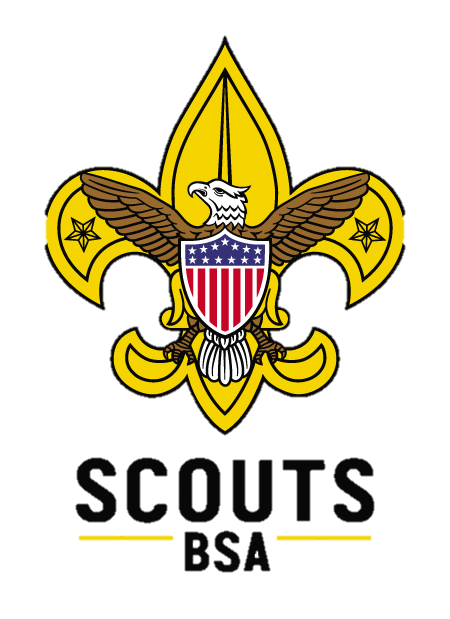 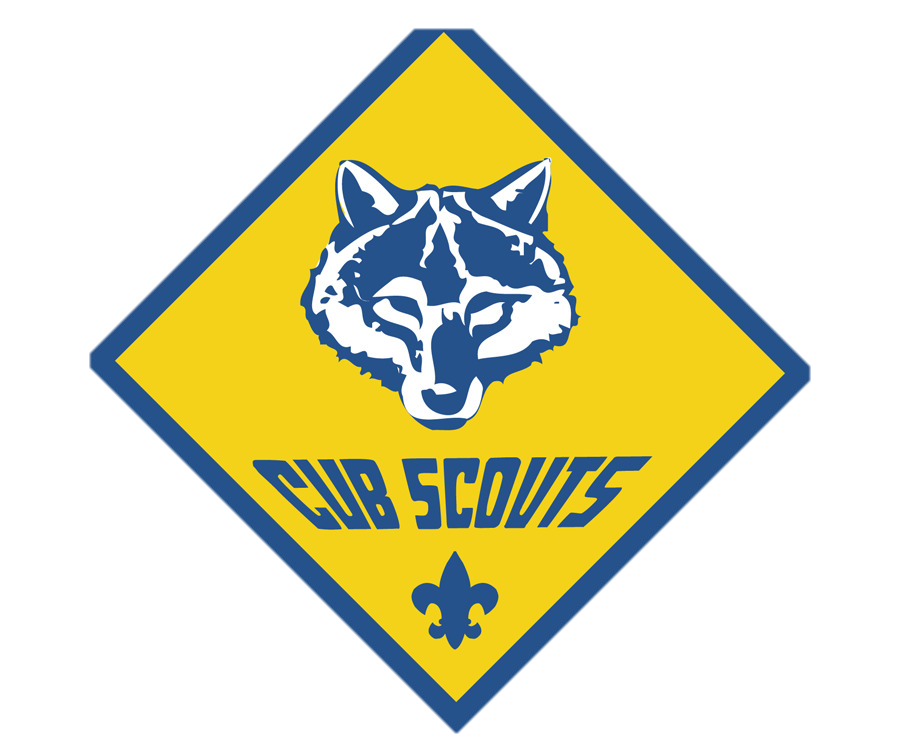 9
Unit Goals - Recognition
10
The Process
11
Day of Presentation
Arrive 15 minutes early, full uniform
Make Presentation early in program
Collect Pledges
Report back to the unit with leads to follow up on
Report that night’s results to district professional by text or email within 24 hours
Please plan on staying for the whole event
12
Donor Recognition Levels
13
Presentation Logistics
Remember that you are making this presentation to provide everyone with the opportunity to participate in the Scouting program. 

Have pledge envelopes and samples of recognition items with you as you speak for reference.

The body of your presentation needs to be from the heart. Practice if necessary!
14
FOS Presentation Recipe
Step 1: The Introduction
Ask the Unit Leader to give a public gift

Introduce yourself as a volunteer or parent of x number of scouts

Thank the parents and volunteers for participating in scouting
Step 2: What is Friends of Scouting
Once a year opportunity to support the Northeast Illinois Council

Friends of Scouting campaign raises a fourth of the council budget and allows us to keep scouting local and accessible
Step 3: What does the Scouting Provide
Tell your story

Memories at our council camps and events. Talk about what the unit participates in 

Introduce our New and improving facilities (Kasperson Center & Cabin)
Step 4: The Ask
“Your gift helps create better young people, better citizens and a better Nation. Please consider a gift of $384 to help support scouting in the Northeast Illinois Council. Any gift you can give to help support our mission is greatly appreciated.”

Please use this language
15
Let’s Practice!
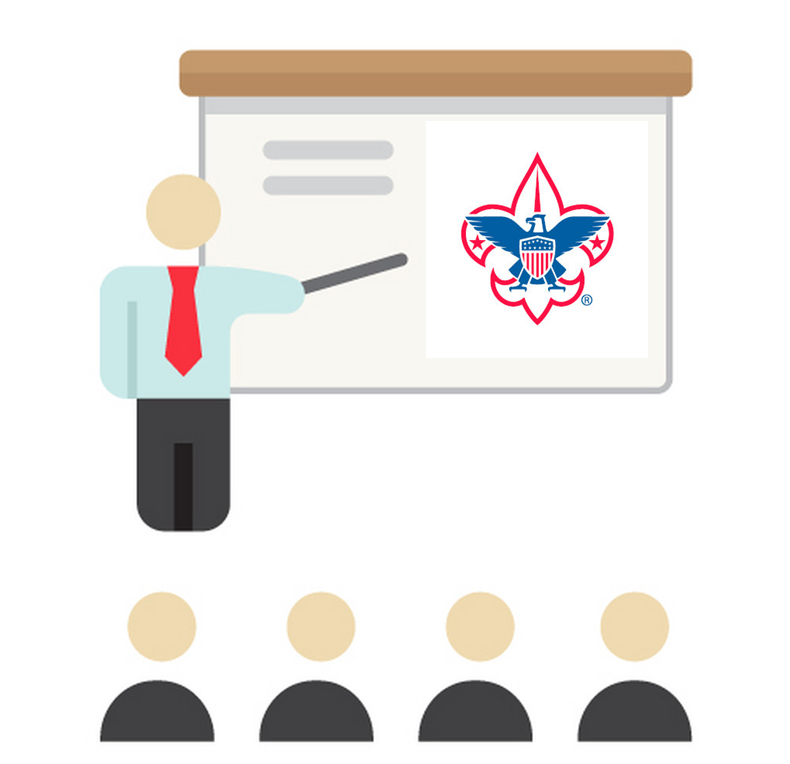 Pick a buddy

Practice your presentation
16
Presentation Logistics Cont.
If you can, use our Friends of Scouting Video as a tool in your presentation.

Stress that this is a pledge envelope and that if they want to pay later, all they need to do is put the total gift and how they want to be invoiced.
17
Credit Card Donations
One time Credit Card donations can be made using Text to Give.  Supporters wanting to make installments on a credit card will need to mark it on the form and they will be contacted for their credit card information.
18
Text to Give – for one time online donations
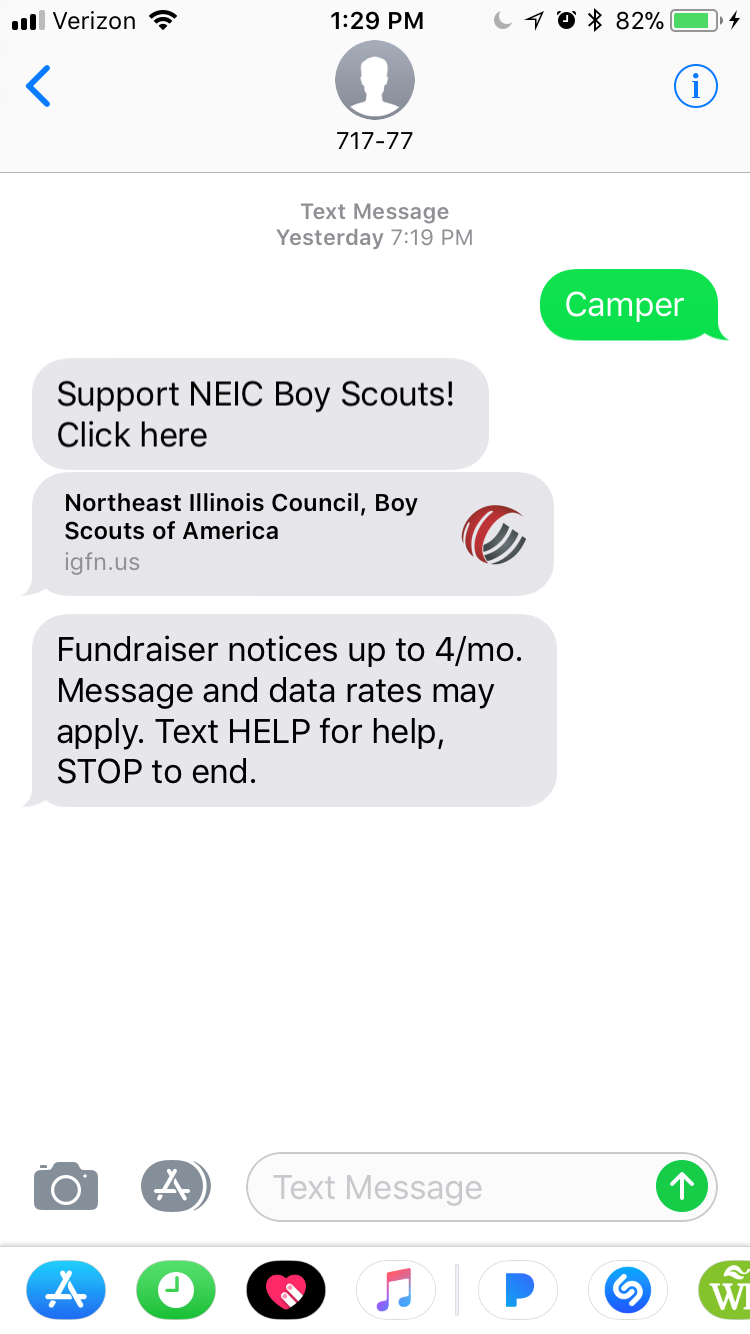 The unit will receive a unique code for their giving site

The individual will receive four reminder texts if they don’t complete the process
19
Text to Give – for one time online
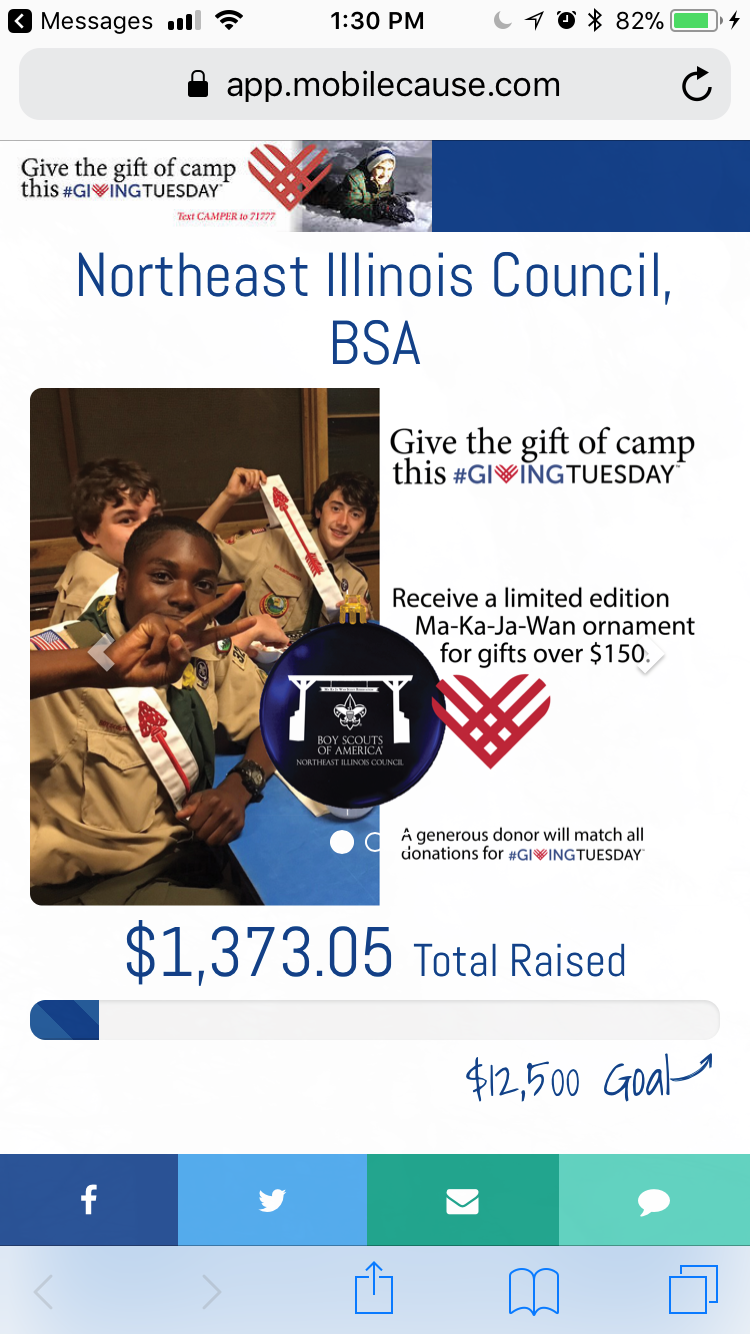 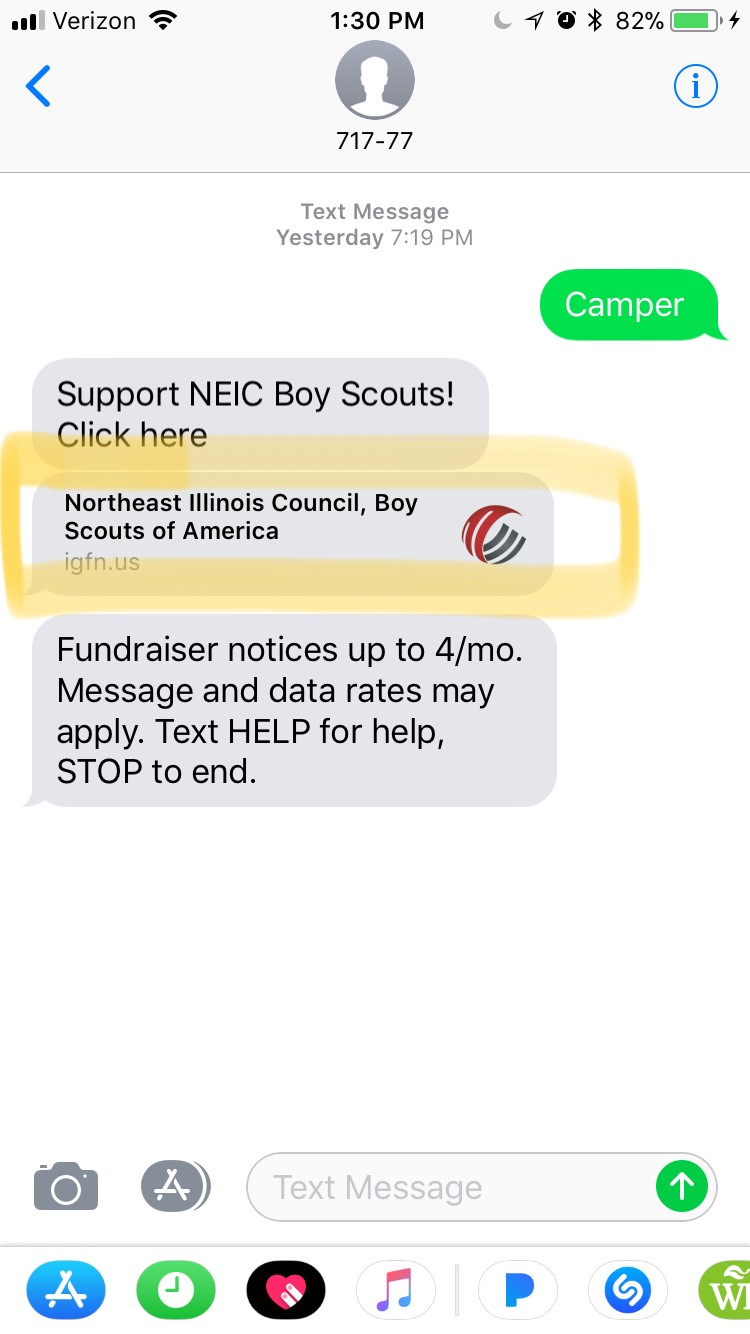 20
Text to Give What has changed
MobileCause will only serve as a credit card transaction site. Units will NOT be able to track their goal progress this way. 

Units will now receive their FOS reports from the district teams.
21
Matching Gifts – neic.org/match
Every supporter needs to receive a matching gift reminder card, located on the back of the Text to Give cards.

This card drives them to 
    neic.org/match, which provides a     	search engine to find the matching 	process.
22
Step for Success
Sign up early and hold presentation before April 15

Give presentation early in the evening

Have a dedicated unit coordinator that will introduce the presenter, give a lead gift, and follow up after the presentation

Update the goal throughout the presentation
23
What is in the Kit
Pens 
Audit Report
Empty Return Envelopes
Patches
Participation Patches
Orange Council Strip 
Ghost Council Strip 
Presenter Guide and Recipe 
Blank FOS Pledge Envelopes
Text to Give/Matching Gift Cards
24
FOS Recognition Events
January 17th @ 6:30 pm 
     Dave & Buster’s Vernon Hills 

March 21st @ 6:30 pm

May 16th @ 6:30 pm
25
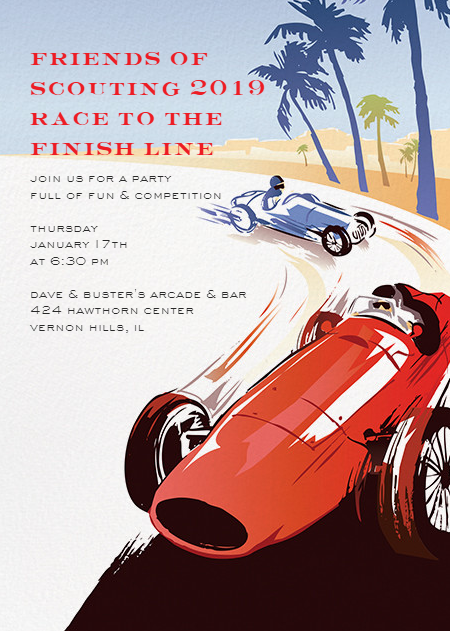 26